Suggestion for Construction of an Earth Science Collaboratory
The Situation Today
Earth Science Stuff is (still) hard to use...
data
science tools / svcs
analysis results
knowledge about
data
tools
analysis methods
find
share
reuse
put together
data + data
data + tool
tool + tool
desktop + online svc
The Situation TodayIslands of data and services with selective connectivity
GCMD
SciFlow
ESG
ECHO
Data Center
Data Center
Data Center
Giovanni
Provenance
Proposed:  Convergent Evolution to an Earth Science Collaboratory (ESC)
ESC
What Is An Earth Science Collaboratory?
A rich data analysis environment that:
Provides access across a wide spectrum of Earth Science data
Provides a diverse set of science analysis services and tools
Supports the application of services and tools to data
Supports collaboration on data analysis
Supports sharing of data, tools, results and knowledge
Earth Science Collaboratory
Cyberinfrastructure
Laboratory Notebook
Workflow
Mediator
Data Centers
Tool Library
Data Library
Tool Library
Packager
autoconf
RPM
Web wrapper
(tool)
(tool)
(Tool)
(tool)
(tool)
(Tool)
coincidence
feature det.
visualizations
event service
IDL
cdat
matlab
GrADS
nco
ncl
quality filters
Personal
Contributed
Community
Provisioned
Discovery
“What tools work with MODIS Level 2 Aerosols data?”
Social: sharing, tagging, discussion
“I have a reader for radiosonde data; how can I make it available to the rest of the community?”
Configuration Mgmt: testing, versioning
Data Library
ACCESS
MEaSUREs
Field Exper.
Validation
Packager
data probe
format check
metadata wizard
EOSDIS et al.
Personal
Contributed
Community
Provisioned
Cache
Discovery
Social: sharing, tagging, discussion
Configuration Mgmt: testing, versioning
“It looks like there might be an artifact in the data <here>”
Workflow Library
Packager
workflow editor
Giovanni
Data Mining
GeoBrain
SciFlow
Processing Algorithms
Personal
Contributed
Community
Provisioned
“Here are the steps I used to detect temperature inversions in AIRS Standard Retrievals...”
Discovery
Social: sharing, tagging, discussion
“I wonder how Prof. Taylor deals with quality filtering of AIRS Standard Retrievals ”
Configuration Mgmt: testing, versioning
Laboratory Notebook
Packager
Notebook editor
Experiment manager
Education Pkgs
Example Uses
Science Stories
Education Pkgs
Example Uses
Science Stories
Project Results
Personal
Project
Community
Provisioned
“Here is the full set of analyses used in my recent JGR paper: <URL>”
Discovery
Social: sharing, tagging, discussion
“This set of workflows and data makes a good laboratory exercise for undergraduate meteorology students.”
Configuration Mgmt: versioning
Mediator
Mediates combinations
tool with data
data with data
tool with tool
tool with workflow
data with workflow
Based on 
data access standards 
common data model
semantic + syntactic matching of tools, data and workflows
Cyberinfrastructure Servicesused by all other components
Security
authentication
authorization
code audit/padded cell 
integrity checking
Social
tagging
sharing
discussions
groups
reputation
Cloud
elastic provisioned storage and computing
Discovery
data, tools, workflows, experiments
search by keyword, variable, time, author
Information Mgmt
provenance
identifiers
archive
Semantic Web
data ontology
tools ontology
Key Advantages of the Earth Science Collaboratory over the Situation Today
Tool availability is a force multiplier
More tools will be usable with more datasets
More tools will be easier to find and more available to more users
Knowledge sharing will evolve from text on paper to a rich mixture of data, tools, workflows and articles
A “wikihow” for Earth Science data analysis will emerge
Incorporating live data, services and workflows
ESC will maintain a record of the analysis process
Share, repeat, build upon analysis techniques
Transparency of the process is built in
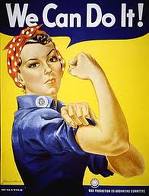 Why now?
Because we can do it (finally)!
Advances in standards acceptance andimplementation (e.g., OPeNDAP, autoconf, CPAN...)
A consistent, coherent, loosely coupled architecture encapsulates complexity and maximizes flexibility
Social networking has reached the mainstream
Key lessons can be learned from prior efforts
Cloud technology helps with provisioning:   resources, tools, workflows
Suggestion:  entice Nebula with a Grand Challenge to get their help
The need is growing
Interest in working with multiple datasets is growing
Calls for transparency and reproducibility are growing
What’s New?
Macro View (forest-level)
Systematic approach to making data available to services and vice versa
Integration of all major analysis components
Seamless integration of desktop with remote services
Consistent view of all architectural components
Cyberinfrastructure services for all architectural components
Micro View (tree-level):  Nothing!
Prototypes and proofs of concept exist for each piece
Prior Art
Talkoot, myexperiment.org – workflow sharing, virtual notebooks
Earth System Grid – provisioned tools, format standards/checkers
Land Information System – OPeNDAP as access infrastructure
Earth Science Modeling Framework – programmatic approach to integration
Giovanni, LAS – community services/tools
Nebula – cloud provisioning
RAMADDA – management of diverse information objects
NASA Earth Exchange – collaborative framework for NASA Earth Science projects
HUBzero, Zooniverse – science collaboration frameworks
EOSDIS – Federated data centers, federated discovery
Canadian Space Science Data Portal – collaborative analysis/workflows, scientist-federated search/access, provenance...
NCSA Cyberintegrator – user-contributed tools, annotated data, tools and workflows
Key Challenges
Community buy-in
Developers
User adoption
Sweeping scope is scary  =8-0
Learning lessons from prior efforts
How to move forward?
EOSDIS Coherent Web
Will pull together EOSDIS tools and services
Working with Kevin Murphy of ESDIS
Community
Prototypes?
Narrow end-to-end prototypes, followed by refactoring, broadening and convergence
Bite off chunks as ACCESS or AIST projects
ESIP Earth Science Collaboratory Cluster
The Long View
Get community consensus on goal
Expand ESC architectural concept to full architecture
Build initial framework (critical services)
Establish incentives to fit into ESC architecture
Generalize proofs of concept to robust versatile services
Add missing pieces to architecture
Integrate provisioned and community stuff
7+ yrs
Want to Help?
Join the Earth Science Collaboratory Cluster
http://wiki.esipfed.org/index.php/Earth_Science_Collaboratory
Mail list: http://rtpnet.org/mailman/listinfo/esip-earthcollaboratory